GO TEAM MEETING #1
Mary Lin Elementary School
September 26, 2023
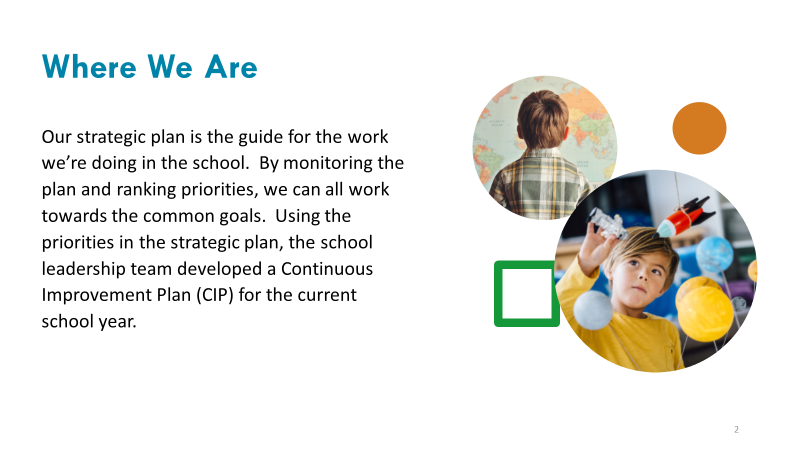 Timeline for GO Teams
1
2
3
4
5
You are HERE
Fall 2021
GO Team Developed 2021-2025 Strategic Plan
Summer
School Leadership completed Needs Assessment and defined overarching needs for SY22-23
August
School Leadership completed 2022-2023 Continuous Improvement Plan
Before Winter Break
GO Team will take action (vote) on the rank of the strategic plan priorities for SY23-24 in preparation for budget discussions.
Sept. – Dec. 
Utilizing current data, the GO Team will review & possibly update the school strategic priorities and plan
3
TOPICS
School Strategic Plan
	Strategic Plan & Priorities Review
	SMART Goals
Data Discussion
	Spring MAPS
	GA Milestones (GMAS)
Principal’s Report
	Current Enrollment & Leveling
	Information about our school
CURRENT STRATEGIC PLAN
2021-2025
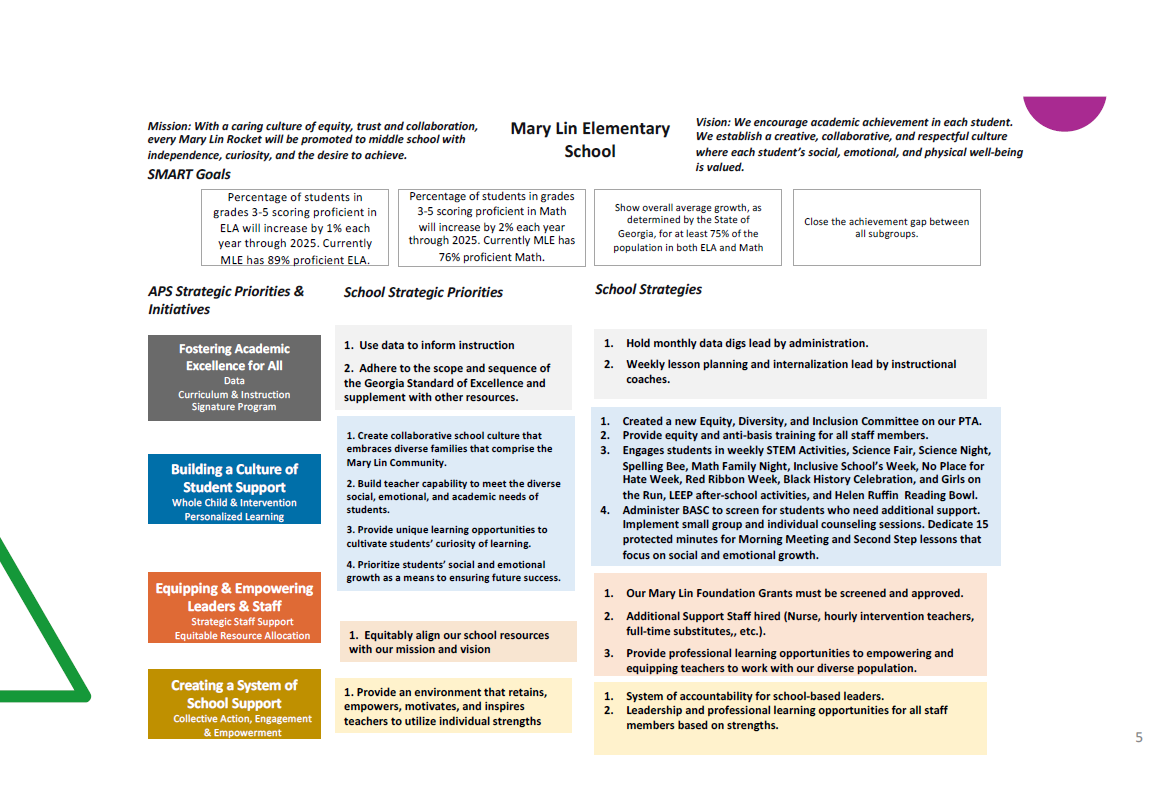 Strategic Plan
Priority Ranking
Mary Lin ES GO Team approved January 25, 2023
Higher
Build teacher capability to meet the diverse social, emotional, and academic needs of students. 

Provide unique learning opportunities to cultivate students’ curiosity of learning. 

Create collaborative school culture that embraces diverse families that comprise the Mary Lin community.
Lower
CONTINUOUS IMPROVEMENT PLAN
SY 2023-2024
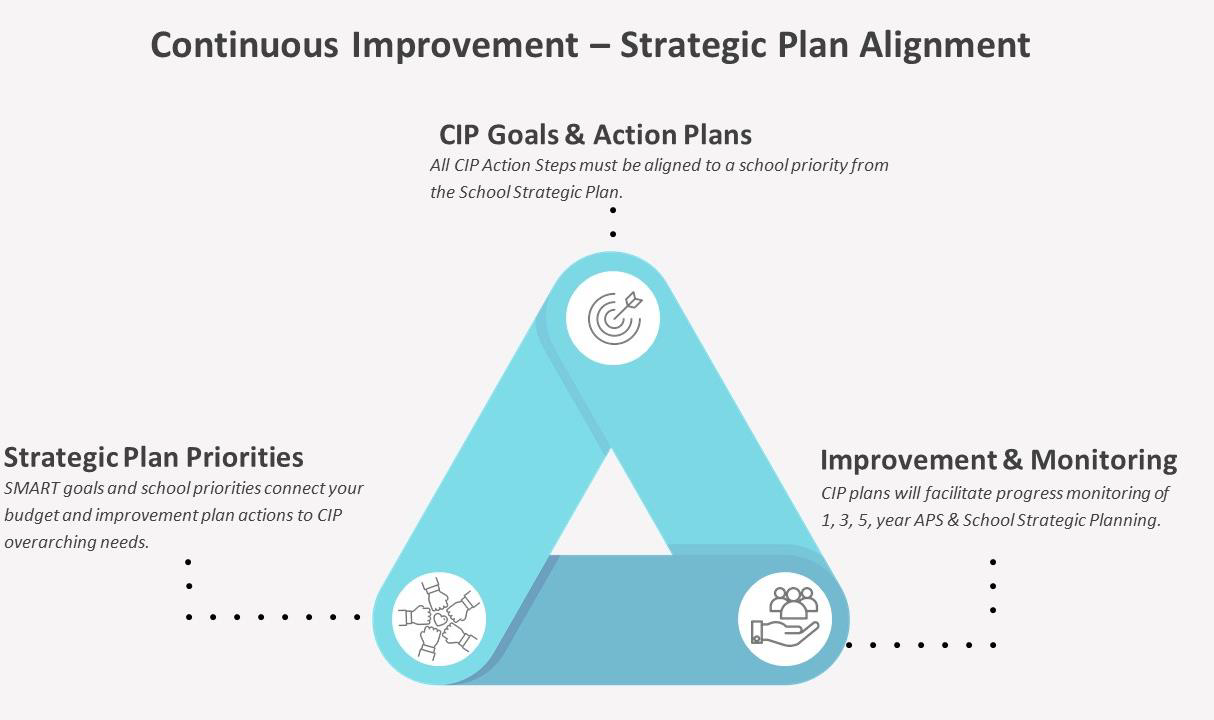 14
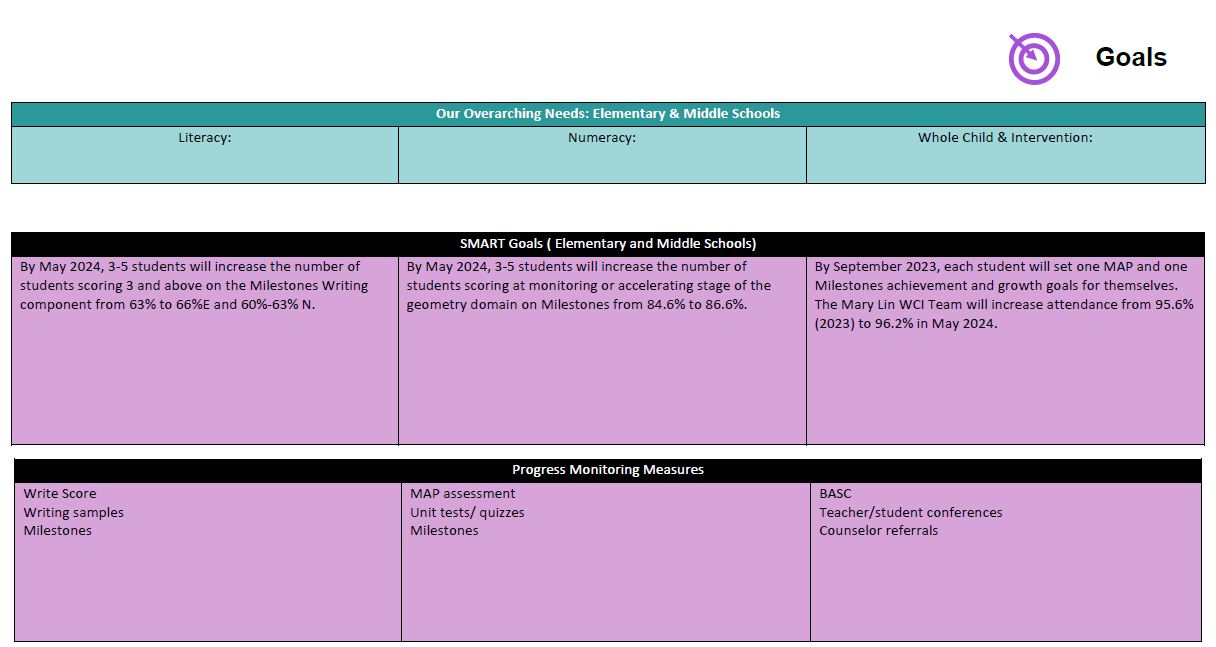 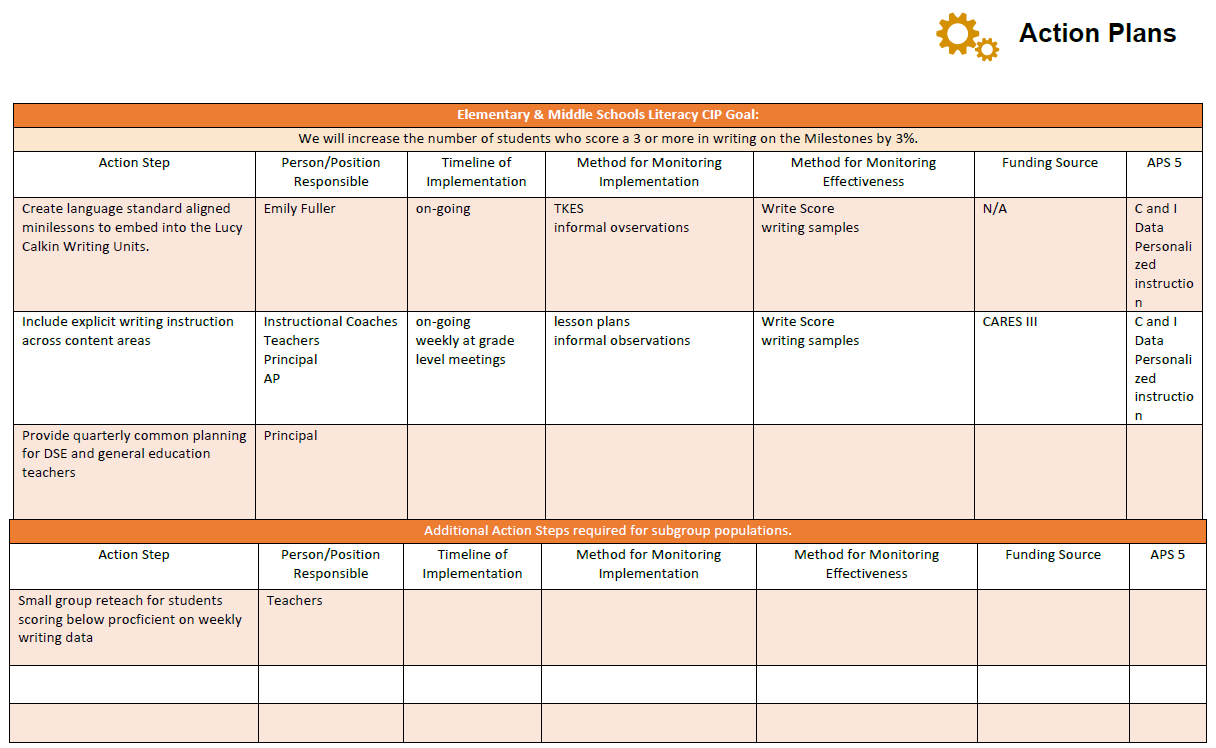 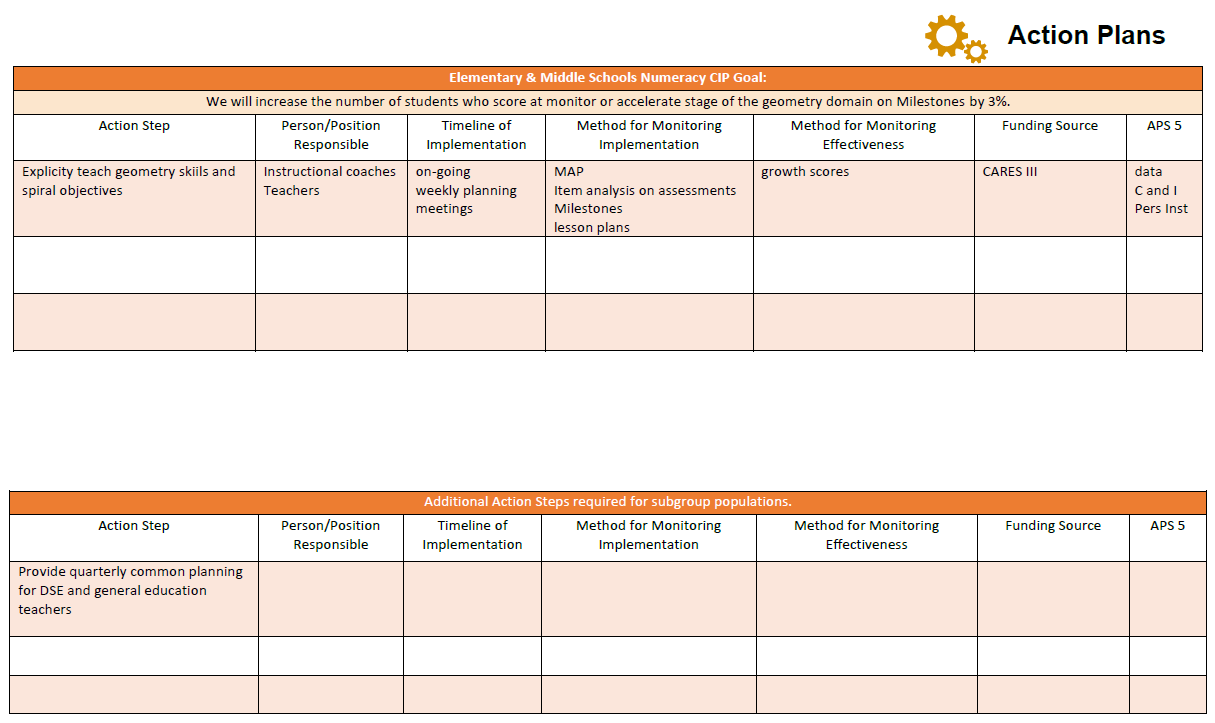 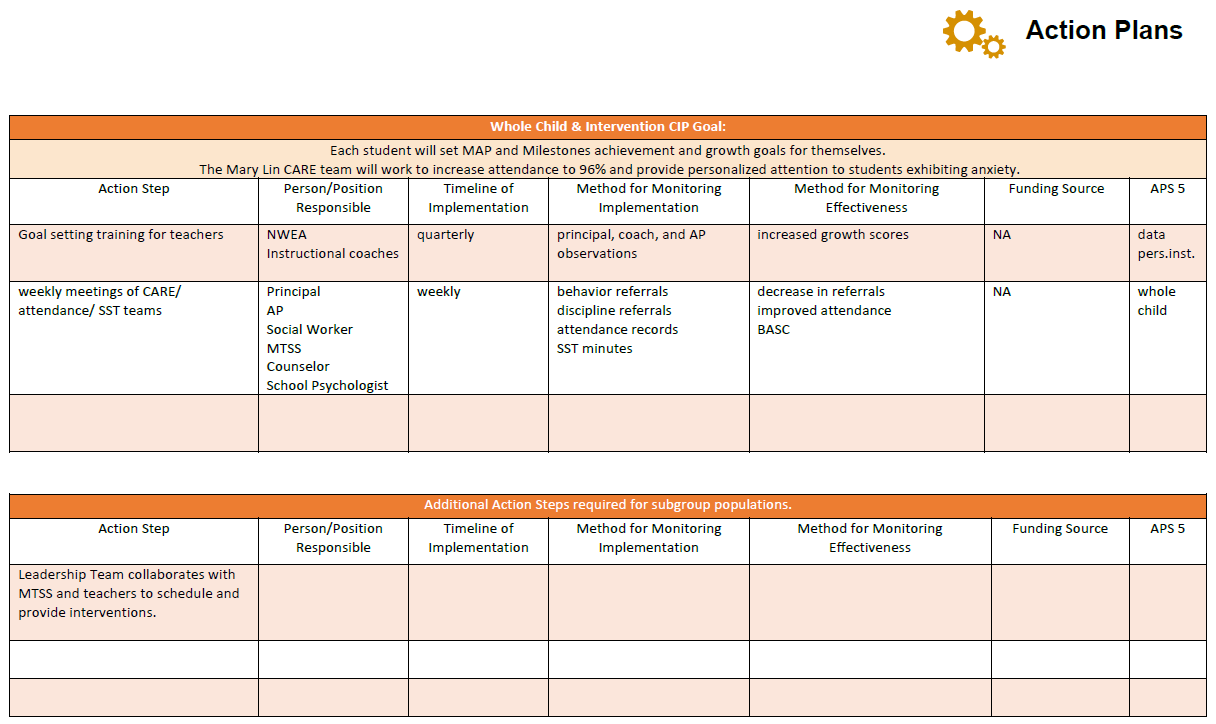 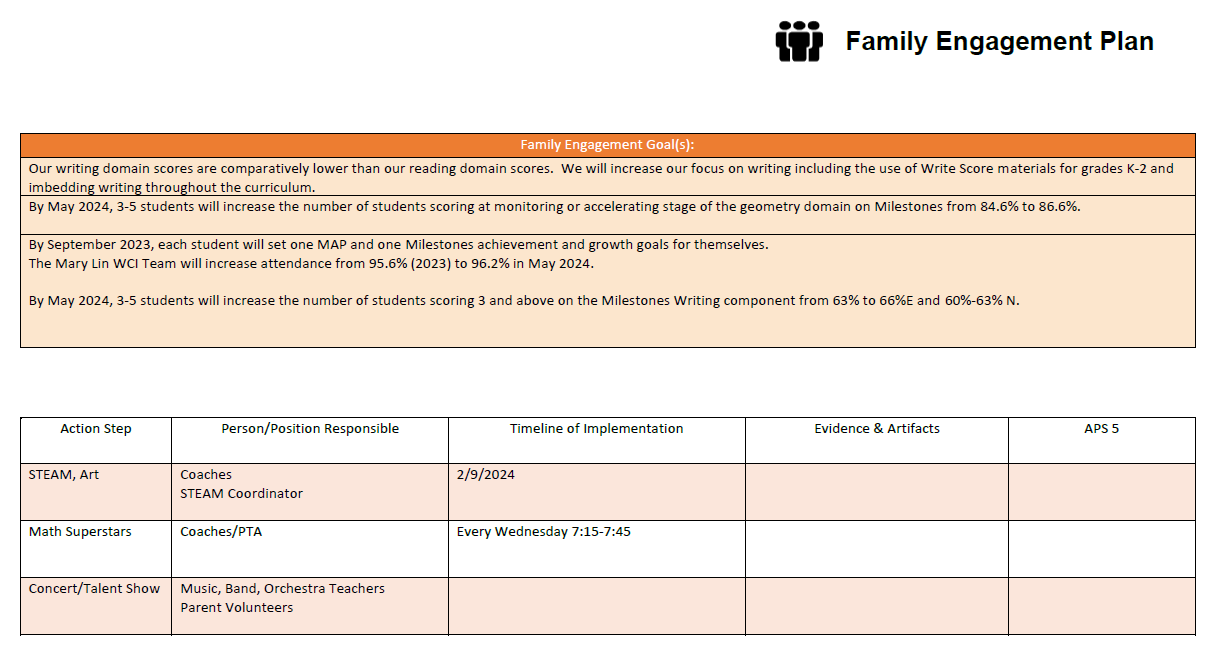 CONNECTING THESTRATEGIC PLAN & CONTINUOUS IMPROVEMENT PLAN
Priority #3:
Create collaborative school culture that embraces diverse families that comprise the Mary Lin community.
CIP SMART GOAL
KEY INDICATOR
Priority #2:
Provide unique learning opportunities to cultivate students’ curiosity of learning.
Priority #1:
Build teacher capability to meet the diverse social, emotional, and academic needs of students
CIP SMART GOAL
CIP SMART GOAL
KEY INDICATOR
KEY INDICATOR
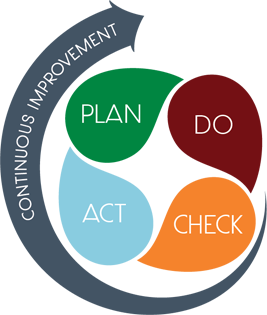 DATADISCUSSION
GO TEAM DISCUSSION:DATA PROTOCOL
What do you notice?

What are your wonderings?

What additional questions do you have?
FALL 2023 MAP RESULTS
Math
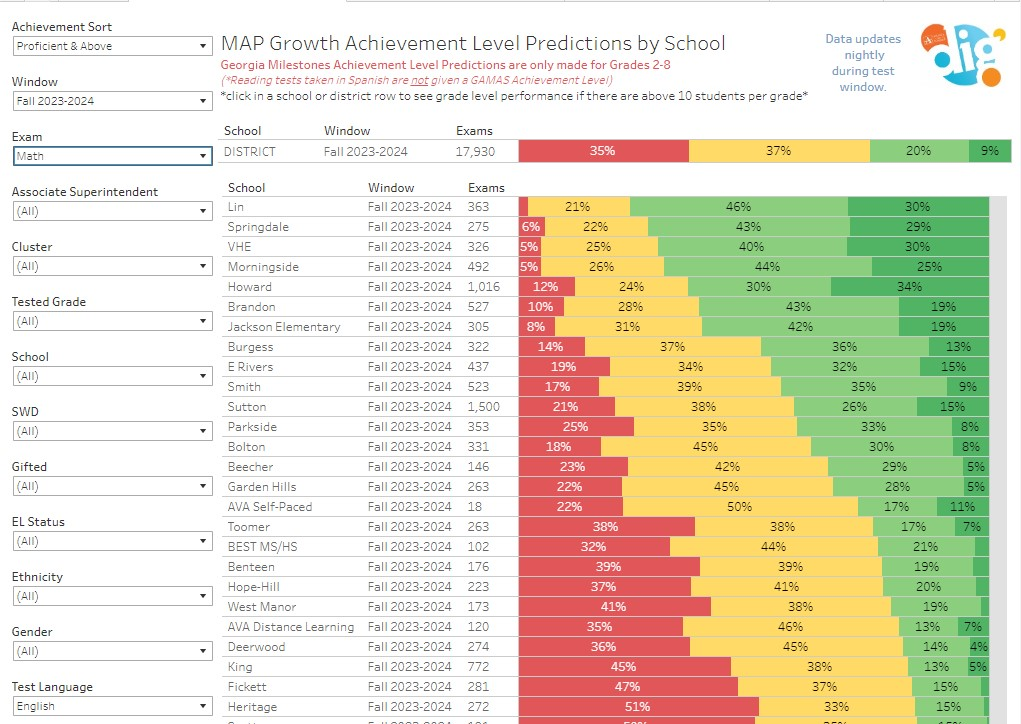 FALL 2023 MAP RESULTS
Math
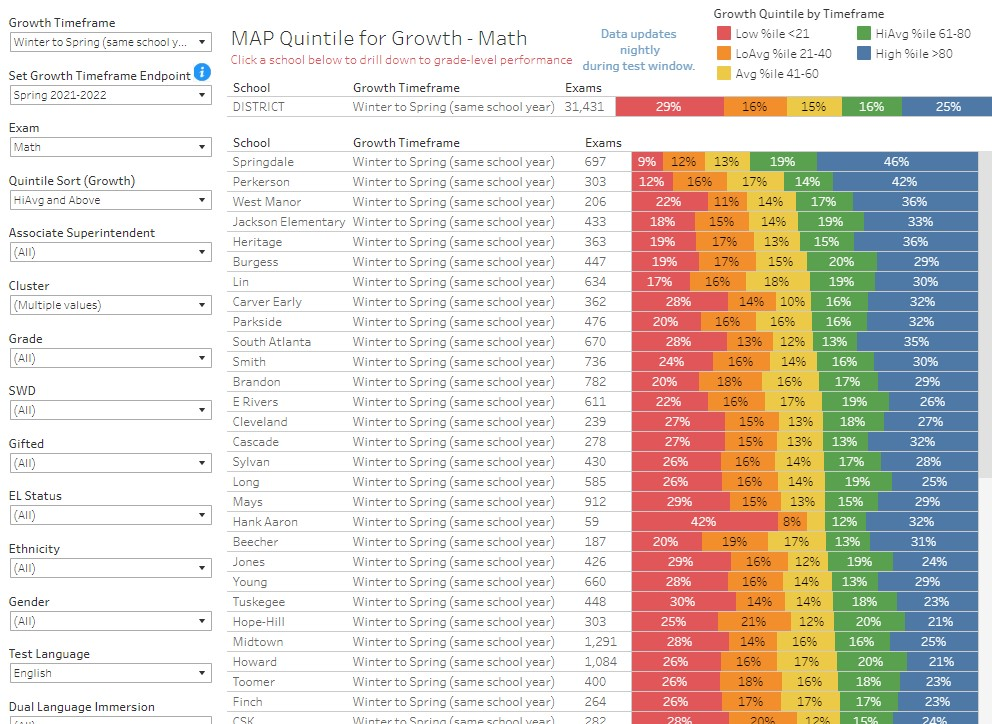 FALL 2023 MAP RESULTS
Reading
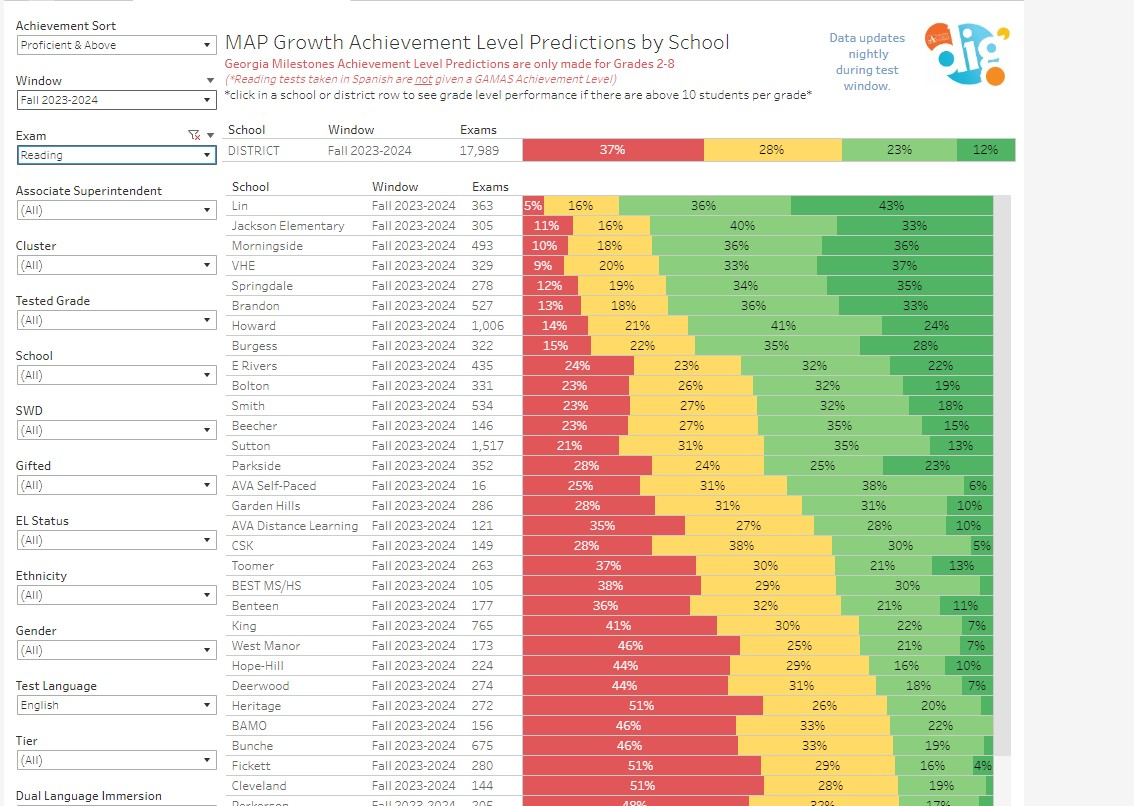 FALL 2023 MAP RESULTS
Reading
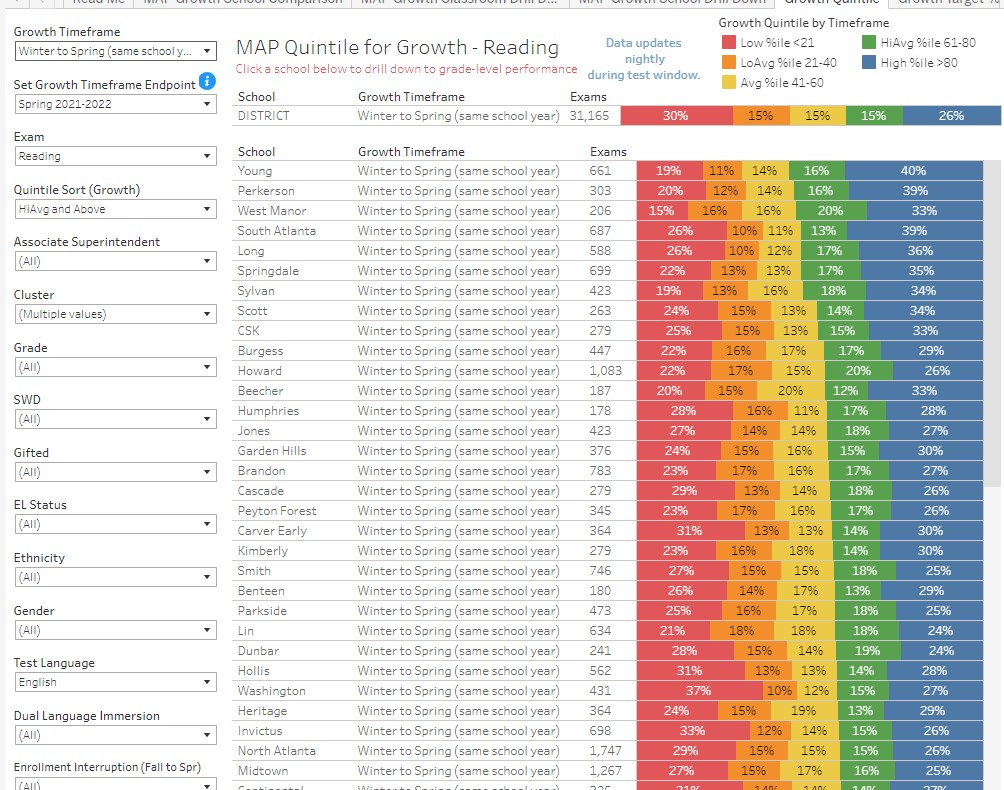 GA MILESTONES RESULTS
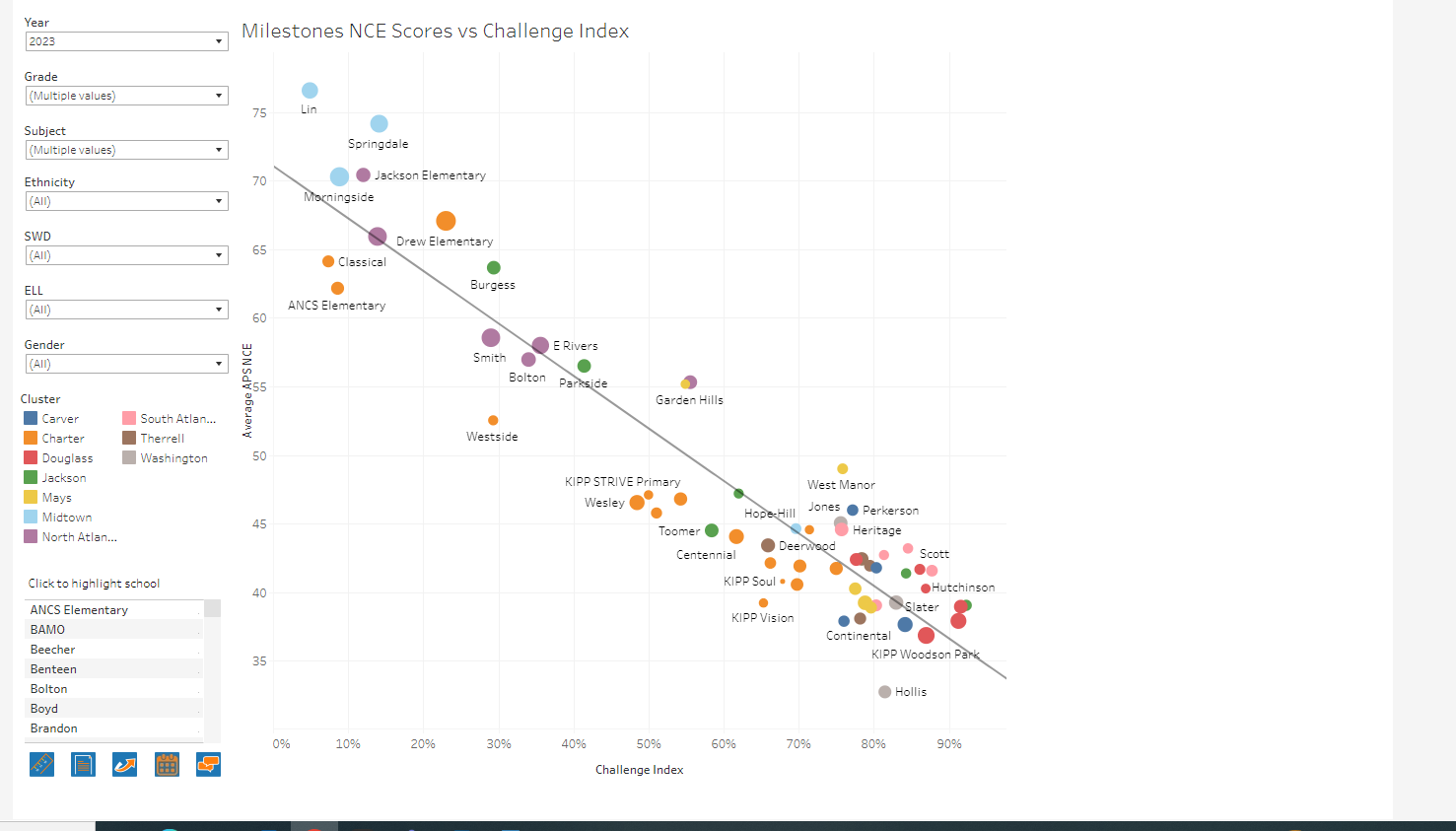 GA MILESTONES RESULTS
Math
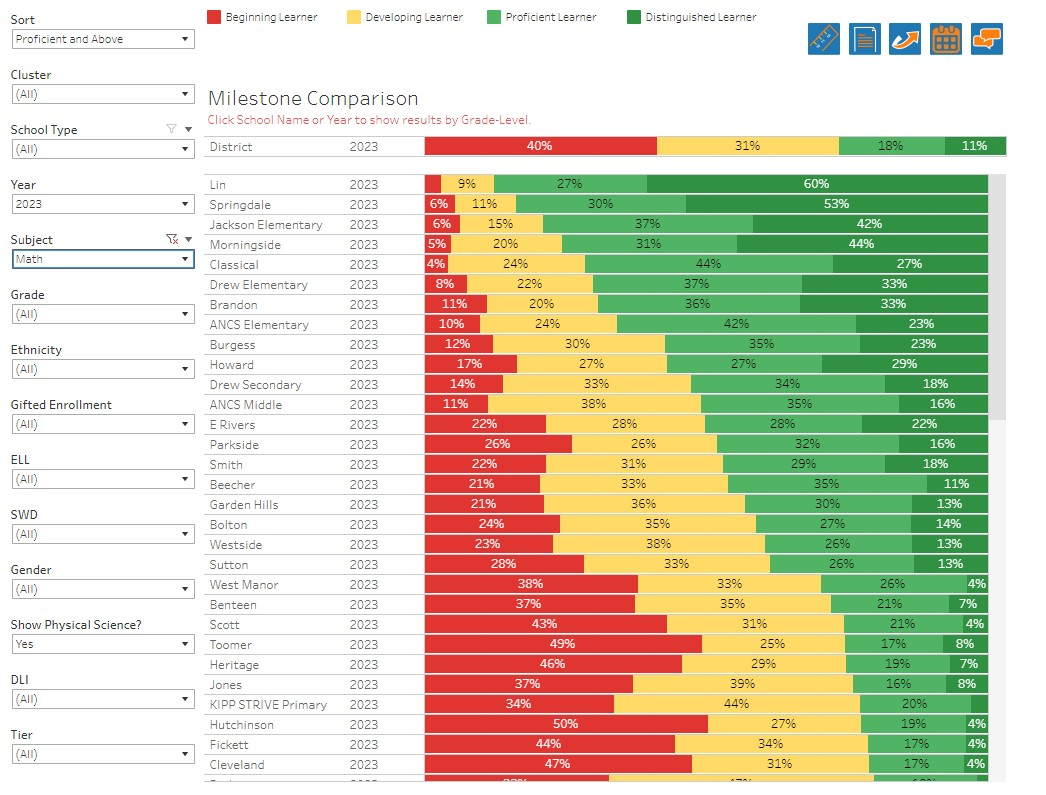 GA MILESTONES RESULTS
Math
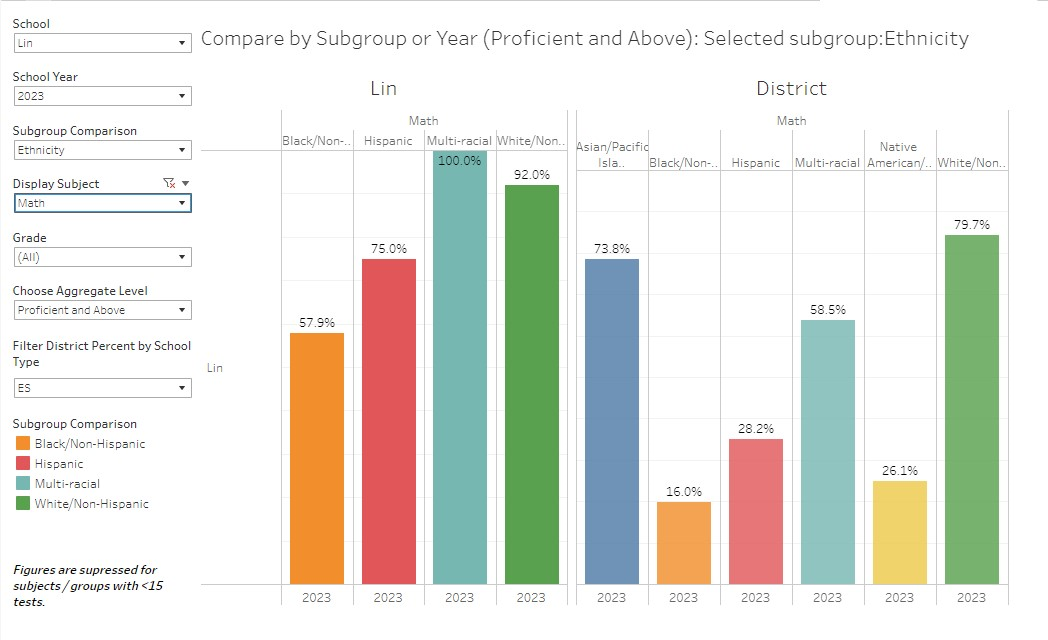 GA MILESTONES RESULTS
Math
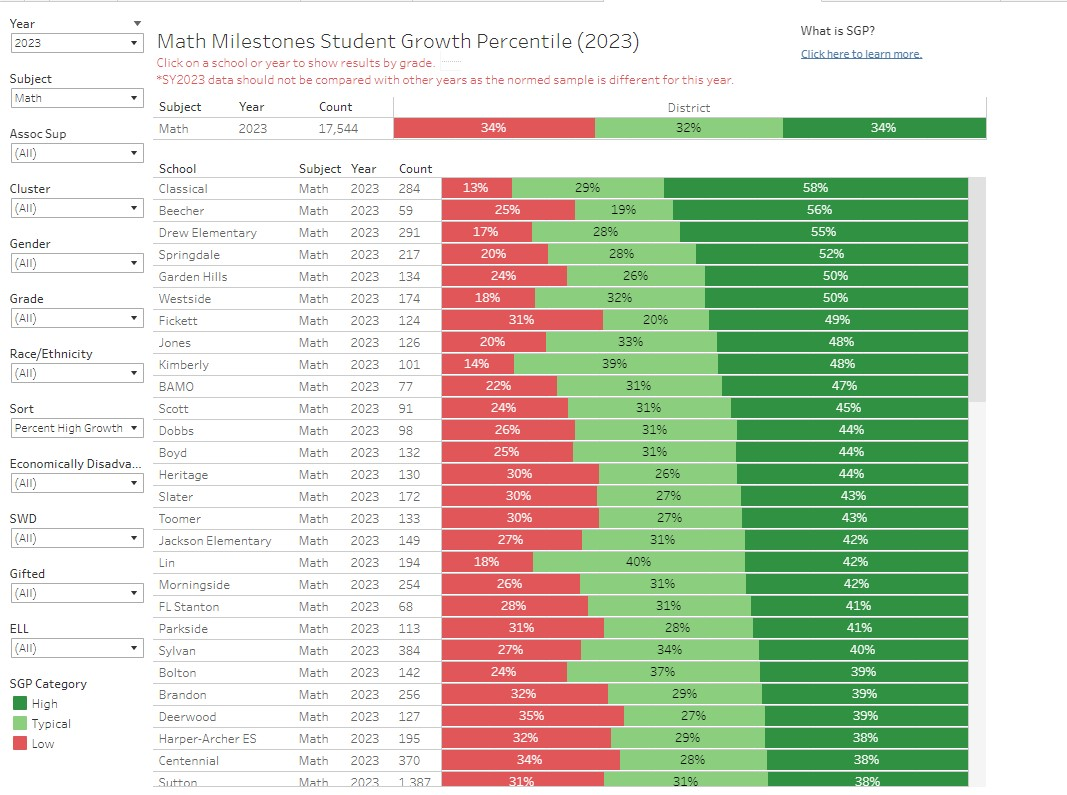 GA MILESTONES RESULTS
ELA
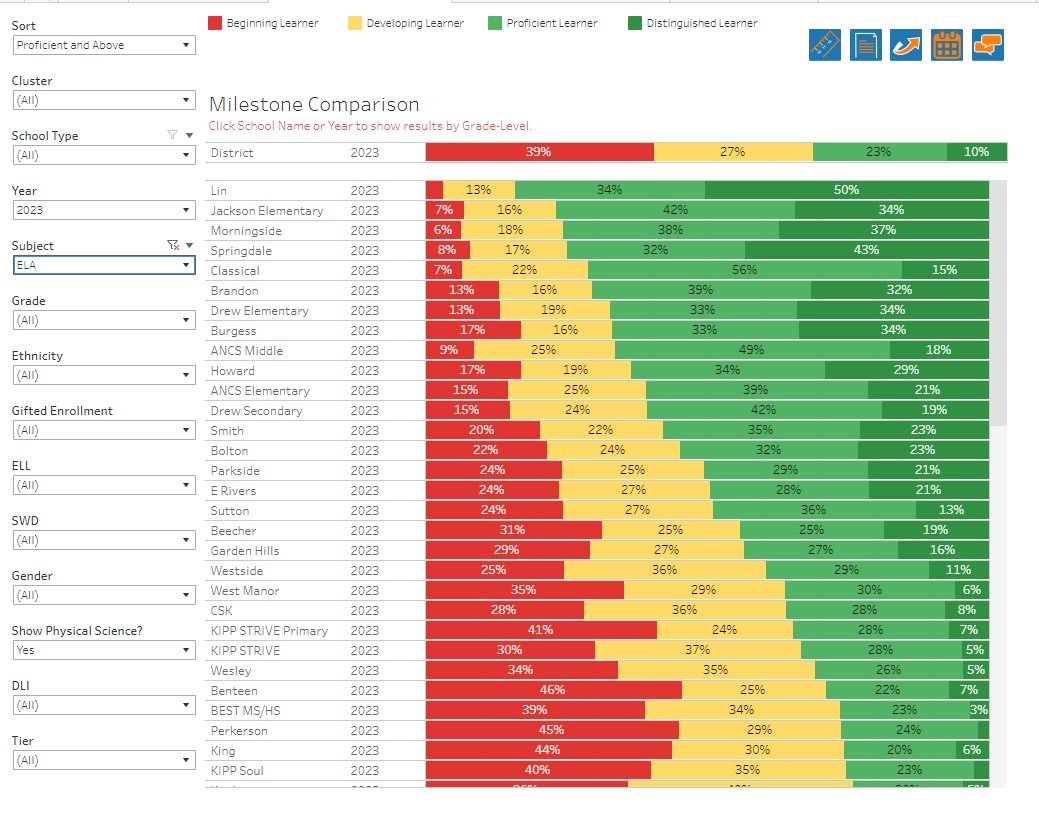 GA MILESTONES RESULTS
ELA
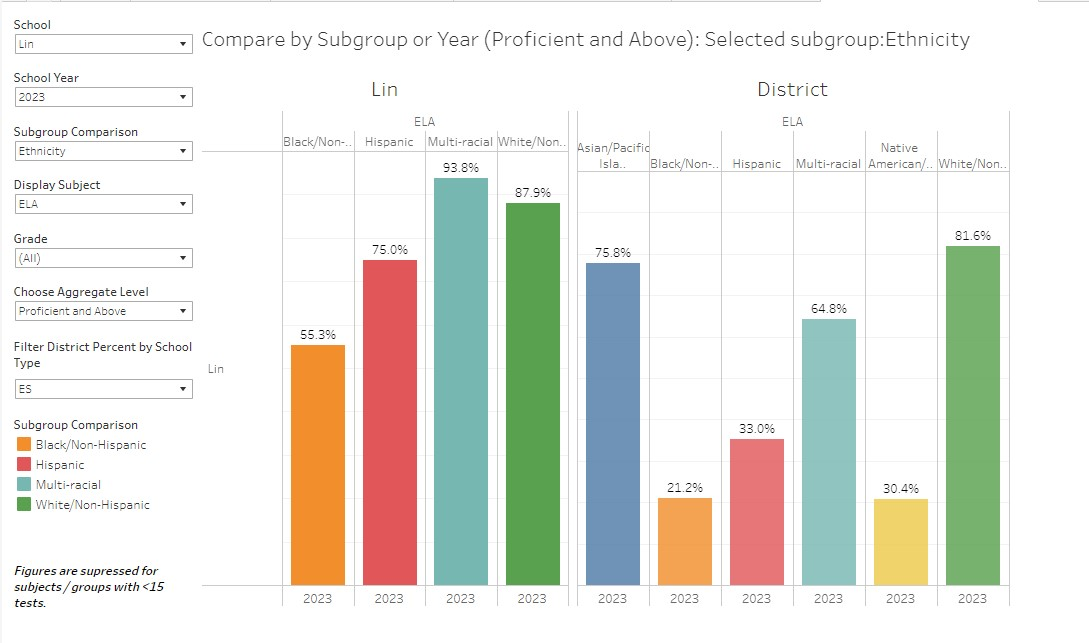 GA MILESTONES RESULTS
ELA
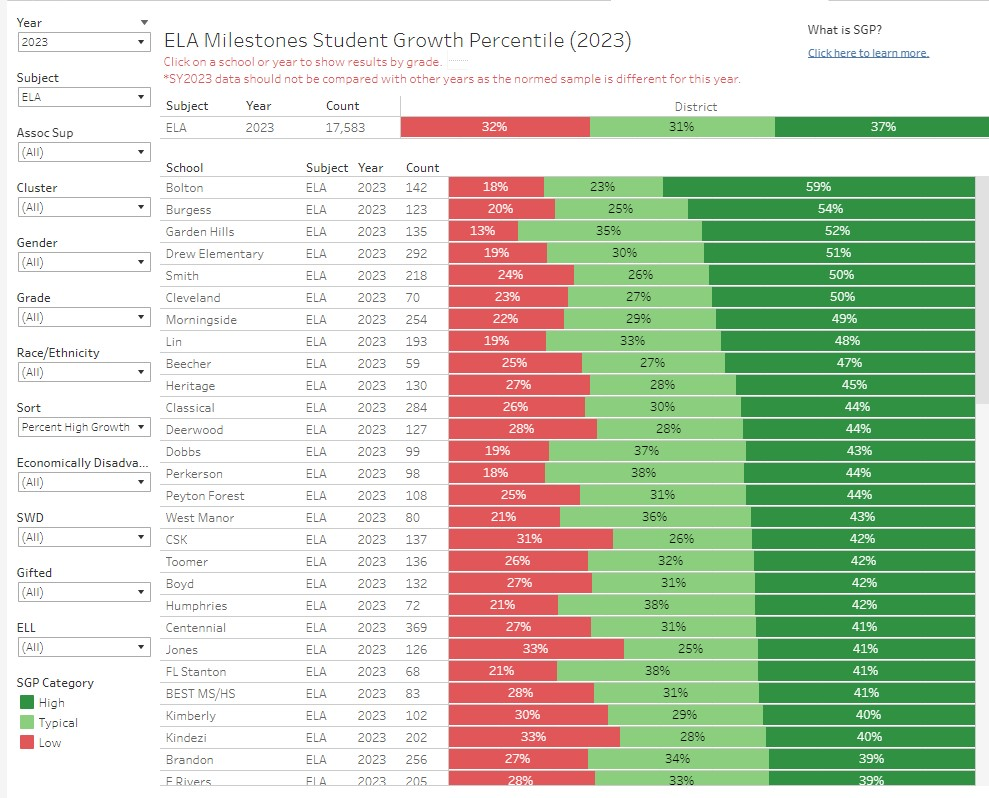 GLOWS & GROWS
29
GLOWS
GROWS
ARE WE ON TARGET TO SUCCESSFULLY ACCOMPLISH OUR PRIORITIES?
IMPACT
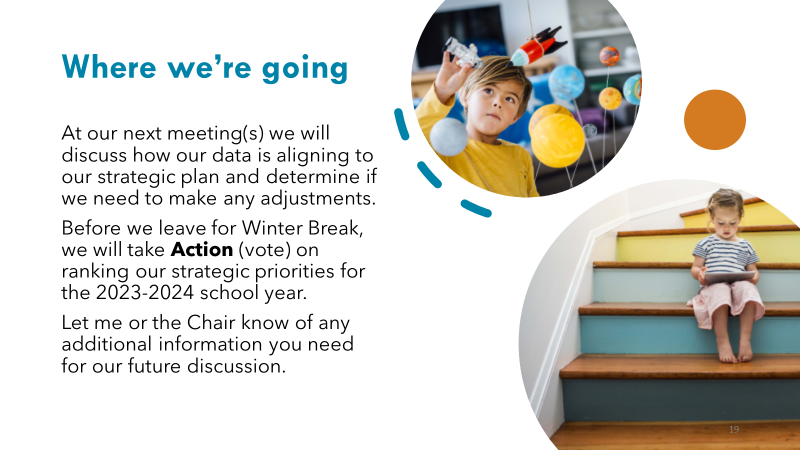 30
PRINCIPAL’S REPORT
ENROLLMENT
LEVELING
Leveling is the process the District uses to adjust school budget allocations to match student enrollment.
[Speaker Notes: Principals: Based on your enrollment, please give your GO Team the information on how you plan to account for any budget changes due to leveling.]
QUESTIONS?
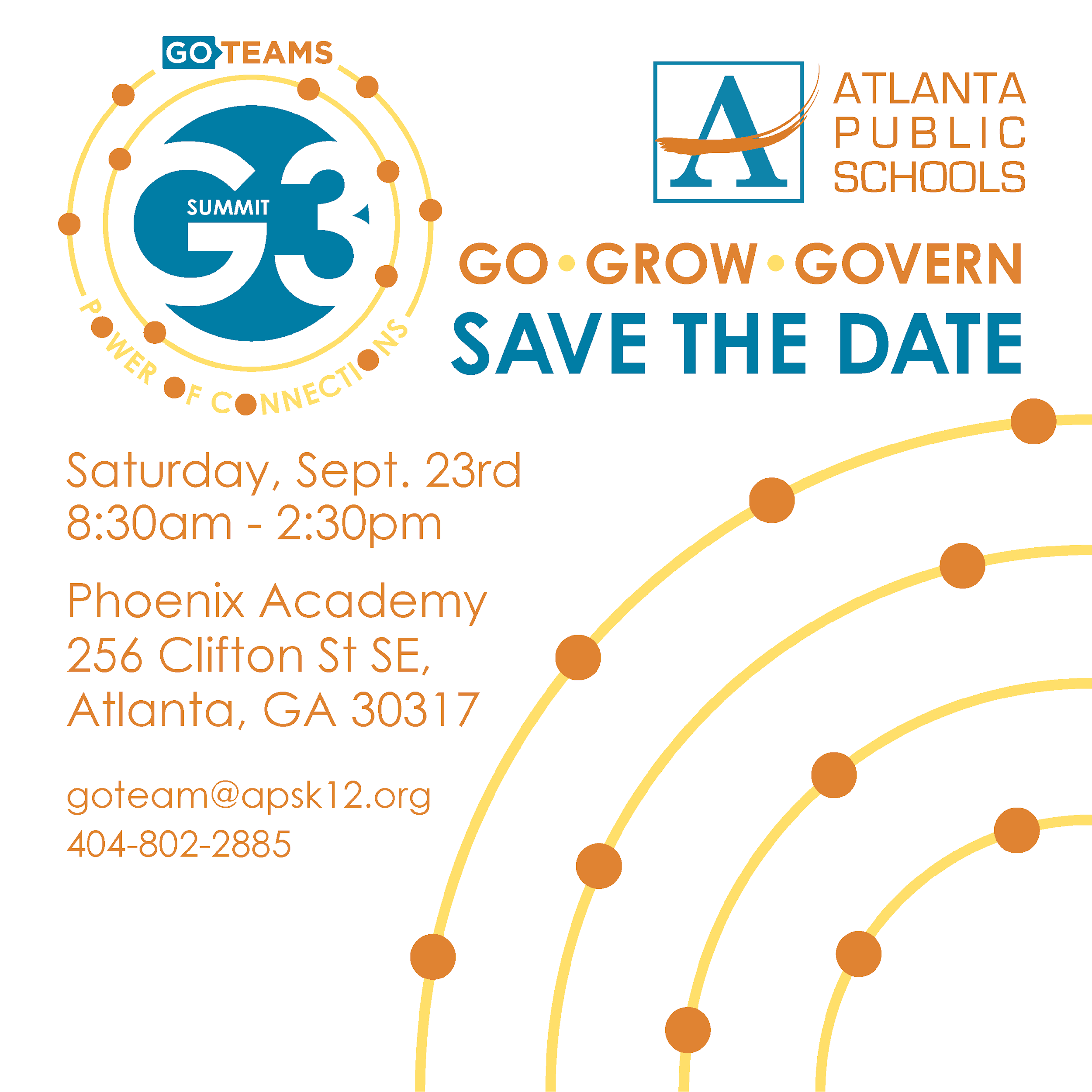 Plan for AT LEAST 3 of your GO Team members to attend!